Adrenal Gland
Hala Kfoury, MD
FRCPA,KSUF,EBP
Adrenal Glands
The adrenal glands: paired endocrine organs: cortex and medulla: 4 
Three layers in the cortex:
Zonaglomerulosa
Zonareticularis abuts the medulla. 
Intervening is the broad zonafasciculata (75%) of the total cortex.
[Speaker Notes: The adrenal glands are paired endocrine organs consisting of both cortex and medulla, which differ in their development, structure, and function. In the adult, the normal adrenal gland weighs about 4 gm; but with acute stress, lipid depletion may reduce the weight, or prolonged stress, such as dying after a long chronic illness, can induce hypertrophy and hyperplasia of the cortical cells and more than double the weight of the normal gland. Beneath the capsule of the adrenal is the narrow layer of zonaglomerulosa. An equally narrow zonareticularis abuts the medulla. Intervening is the broad zonafasciculata, which makes up about 75% of the total cortex. The adrenal cortex synthesizes three different types of steroids: (1) glucocorticoids (principally cortisol), which are synthesized primarily in the zonafasciculata with a small contribution from the zonareticularis; (2) mineralocorticoids, the most important being aldosterone, which is generated in the zonaglomerulosa; and (3) sex steroids (estrogens and androgens), which are produced largely in the zonareticularis. The adrenal medulla is composed of chromaffin cells, which synthesize and secrete catecholamines, mainly epinephrine. Catecholamines have many effects that allow rapid adaptations to changes in the environment.]
Adrenal Gland
Three  types of steroids: 
(1) glucocorticoids (principally cortisol) zonafasciculata
(2) mineralocorticoids (aldosterone) zonaglomerulosa
(3) sex steroids (estrogens and androgens) zonareticularis. 
The adrenal medulla chromaffin cells- catecholamines, mainly epinephrine
Adrenal Glands
Three basic types of corticosteroids (glucocorticoids, mineralocorticoids, and sex steroids)
 (1) Cushing syndrome, characterized cortisol
(2) Hyperaldosteronism
(3) Adrenogenital or virilizing syndromes caused by an excess of androgens
                                  Overlapping
[Speaker Notes: three basic types of corticosteroids elaborated by the adrenal cortex (glucocorticoids, mineralocorticoids, and sex steroids), so there are three distinctive hyperadrenal clinical syndromes: (1) Cushing syndrome, characterized by an excess of cortisol; (2) hyperaldosteronism; and (3) adrenogenital or virilizing syndromes caused by an excess of androgens. The clinical features of these syndromes overlap somewhat because of the overlapping functions of some of the adrenal steroids.]
Adrenal Gland
Adrenal Gland
[Speaker Notes: medulla]
Conn’s  Syndrome
Primary Hyperaldosteronism
Hyperaldosteronism (excess aldosterone secretion)
 Sodium retention and potassium excretion
Primary aldosteronism (autonomous overproduction of aldosterone) with resultant suppression of the renin-angiotensin system and decreased plasma renin activity
Adrenocortical neoplasm(Adenoma) (Conn Syndrome).F/M (2:1)
[Speaker Notes: Primary Hyperaldosteronism
Hyperaldosteronism is the generic term for a small group of closely related, uncommon syndromes, all characterized by chronic excess aldosterone secretion. Excessive levels of aldosterone cause sodium retention and potassium excretion, with resultant hypertension and hypokalemia. Hyperaldosteronism may be primary, or it may be a secondary event resulting from an extra-adrenal cause.	
Primary hyperaldosteronism indicates an autonomous overproduction of aldosterone, with resultant suppression of the renin-angiotensin system and decreased plasma renin activity. Primary hyperaldosteronism is caused by one of three mechanisms115 (Fig. 24-44):Adrenocortical neoplasm, either an aldosterone-producing adrenocortical adenoma (the most common cause) or, rarely, an adrenocortical carcinoma. In approximately 80% of cases, primary hyperaldosteronism is caused by a solitary aldosterone-secreting adenoma, a condition referred to as Conn syndrome. This syndrome occurs most frequently in adult middle life and is more common in women than in men (2:1). Multiple adenomas may be present in an occasional patient.Primary adrenocortical hyperplasia (idiopathic hyperaldosteronism), characterized by bilateral nodular hyperplasia of the adrenal glands, highly reminiscent of those found in the nodular hyperplasia of Cushing syndrome. The genetic basis of idiopathic hyperaldosteronism is not clear, although it is possibly caused by an overactivity of the aldosterone synthase gene, CYP11B2.116Glucocorticoid-remediable hyperaldosteronism is an uncommon cause of primary hyperaldosteronism that is familial and genetic. In some families, it is caused by a chimeric gene resulting from fusion between CYP11B1 (the 11β-hydroxylase gene) and CYP11B2 (the aldosterone synthase gene).117 This leads to a sustained production of hybrid steroids in addition to both cortisol and aldosterone. The activation of aldosterone secretion is under the influence of ACTH and hence is suppressible by exogenous administration of dexamethasone.]
Hyperaldosteronism
Primary adrenocortical hyperplasia (idiopathic hyperaldosteronism), characterized by bilateral nodular hyperplasia (Cushing Syndrome)
Glucocorticoid-remediable hyperaldosteronism (primary hyperaldosteronism) Respond to dexamethasone, ACTH induced
Hyperaldosteronism
In secondary hyperaldosteronism, in contrast, aldosterone release occurs in response to activation of the renin-angiotensin system 
 Increased levels of plasma renin
Decreased renal perfusion (arteriolar nephrosclerosis, renal artery stenosis)
Arterial hypovolemia and edema (congestive heart failure, cirrhosis, nephrotic syndrome)
Pregnancy (due to estrogen-induced increases in plasma renin substrate).
[Speaker Notes: nsecondary hyperaldosteronism, in contrast, aldosterone release occurs in response to activation of the renin-angiotensin system (Chapter 4). It is characterized by increased levels of plasma renin and is encountered in conditions such as the following:Decreased renal perfusion (arteriolar nephrosclerosis, renal artery stenosis)Arterial hypovolemia and edema (congestive heart failure, cirrhosis, nephrotic syndrome)Pregnancy (due to estrogen-induced increases in plasma renin substrate).]
Conn’s Syndrome
Aldosterone-producing adenomas 
solitary
small (<2 cm in diameter)
well-circumscribed lesions left > right
thirties and forties
 women more often than in men
buried within the gland and do not produce visible enlargement
bright yellow on cut section
cortical cells (fasciculata cells than glomerulosa cells) (the normal source of aldosterone)
the cells tend to be uniform in size (mature cortical cells)
 eosinophilic, laminated cytoplasmic inclusions( spironolactone bodies)after spironolactone
[Speaker Notes: Morphology. Aldosterone-producing adenomas are almost always solitary, small (<2 cm in diameter), well-circumscribed lesions, more often found on the left than on the right. They tend to occur in the thirties and forties, and in women more often than in men. These lesions are often buried within the gland and do not produce visible enlargement, a point to be remembered in interpreting sonographic or scanning images. They are bright yellow on cut section (Fig. 24-45) and, surprisingly, are composed of lipid-laden cortical cells that more closely resemble fasciculata cells than glomerulosa cells (the normal source of aldosterone). In general, the cells tend to be uniform in size and shape and resemble mature cortical cells; occasionally, there is some nuclear and cellular pleomorphism but no evidence of anaplasia (Fig. 24-46). A characteristic feature of aldesterone-producing adenomas is the presence of eosinophilic, laminated cytoplasmic inclusions, known as spironolactone bodies, found after treatment with the antihypertensive drug spironolactone. In contrast to cortical adenomas associated with Cushing syndrome, those associated with hyperaldosteronism do not usually suppress ACTH secretion. Therefore, the adjacent adrenal cortex and that of the contralateral gland are not atrophic.]
Conn’s  Syndrome
[Speaker Notes: Vacuolated cytoplasm, adenoma]
Adrenocortical Insufficiency
Loss of cortex	
Congential adrenal hypoplasia
X-linked adrenal hypoplasia (DAX-1 gene on Xp21)	
"Miniature" type adrenal hypoplasia (unknown cause)	
Adrenoleukodystrophy (ALD gene on Xq28)	
Autoimmune adrenal insufficiency	
Autoimmune polyendocrinopathy syndrome type 1 (AIRE-1 gene on 21q22)	
Autoimmune polyendocrinopathy syndrome type 2 (polygenic)	
Isolated autoimmune adrenalitis (polygenic)	
Infection
Adrenocortical Insufficiency
Acquired immune deficiency syndrome	
Tuberculosis	
Fungi	
Acute hemorrhagic necrosis (Waterhouse-Friderichsen syndrome)	
Amyloidosis, sarcoidosis, hemochromatosis
Metastatic carcinoma	
Metabolic failure in hormone production	
Congenital adrenal hyperplasia (cortisol and aldosterone deficiency with virlization)	
Drug- and steroid-induced inhibition of adrenocorticotropic hormone or cortical
Addison’s Disease
Primary Chronic Adrenocortical Insufficiency (Addison Disease)	
 1855, Thomas Addison:
"general languor and debility
 remarkable feebleness of the heart's action
change in the color of the skin”
Addison disease, or chronic adrenocortical insufficiency, is an uncommon disorder resulting from progressive destruction of the adrenal cortex( 90%) of the adrenal cortex has been compromised. 
Addison disease (such as autoimmune adrenalitis) whites, women
[Speaker Notes: rimary Chronic Adrenocortical Insufficiency (Addison Disease)	
In a paper published in 1855, Thomas Addison described a group of patients suffering from a constellation of symptoms, including "general languor and debility, remarkable feebleness of the heart's action, and a peculiar change in the color of the skin" associated with disease of the "suprarenal capsules" or, in more current terminology, the adrenal glands. Addison disease, or chronic adrenocortical insufficiency, is an uncommon disorder resulting from progressive destruction of the adrenal cortex. In general, clinical manifestations of adrenocortical insufficiency do not appear until at least 90% of the adrenal cortex has been compromised. The causes of chronic adrenocortical insufficiency are listed in Table 24-10. Although all races and both sexes may be affected, certain causes of Addison disease (such as autoimmune adrenalitis) are much more common in whites, particularly in women.]
Adrenocortical Insufficiency
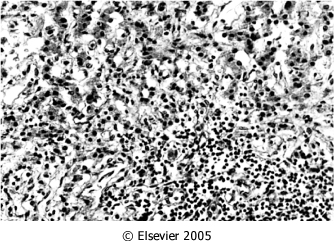 [Speaker Notes: Waterhouse-Friderichsen syndrome. At autopsy, the adrenals were grossly hemorrhagic and shrunken; microscopically, little residual cortical architecture is discernible. Autoimmune adrenalitis]
Pheochromocytoma
Pheochromocytomas(chromaffin cells ) catecholamines
(similar to aldosterone-secreting adenomas) give rise to surgically correctable forms of hypertension.
0.1% to 0.3%( fatal )
Other peptides –Cushing etc…
[Speaker Notes: PHEOCHROMOCYTOMA	
Pheochromocytomas are uncommon neoplasms composed of chromaffin cells, which synthesize and release catecholamines and in some instances peptide hormones. These tumors are important because they (similar to aldosterone-secreting adenomas) give rise to surgically correctable forms of hypertension. Although only about 0.1% to 0.3% of hypertensive patients have an underlying pheochromocytoma, the hypertension can be fatal when the pheochromocytoma goes unrecognized. Occasionally, one of these tumors produces other steroids or peptides and so may be associated with Cushing syndrome or some other endocrinopathy.]
Pheochromocytomas
"rule of 10s":
10% of pheochromocytomas arise in association with one of several familial syndromes MEN-2A and MEN-2B syndromes.
10% of pheochromocytomas are extra-adrenal.
10% of nonfamilial adrenal pheochromocytomas are bilateral; this figure may rise to 70% in cases that are associated with familial syndromes.
10% of adrenal pheochromocytomas are biologically malignant
10% of adrenal pheochromocytomas  in childhood ( male preponderance)
( adults between 40 and 60 years of age, with a slight female preponderance)
[Speaker Notes: Pheochromocytomas usually subscribe to a convenient "rule of 10s":10% of pheochromocytomas arise in association with one of several familial syndromes (Table 24-11). These include the MEN-2A and MEN-2B syndromes (described later), type I neurofibromatosis (Chapter 5), von Hippel-Lindau syndrome (Chapter 28), and Sturge-Weber syndrome (Chapter 16).10% of pheochromocytomas are extra-adrenal, occurring in sites such as the organ of Zuckerkandl and the carotid body, where these chromaffin-negative tumors are usually called paragangliomas to distinguish them from pheochromocytomas.10% of nonfamilial adrenal pheochromocytomas are bilateral; this figure may rise to 70% in cases that are associated with familial syndromes.10% of adrenal pheochromocytomas are biologically malignant, although the associated hypertension represents a serious and potentially lethal complication of even "benign" tumors. Frank malignancy is somewhat more common (20% to 40%) in tumors arising in extra-adrenal sites.10% of adrenal pheochromocytomas arise in childhood, usually the familial subtypes, and with a strong male preponderance. The nonfamilial pheochromocytomas most often occur in adults between 40 and 60 years of age, with a slight female preponderanc]
Pheochromocytomas
Syndrome Components	
MEN, type 2A :Medullary thyroid carcinomas and C-cell hyperplasia,Pheochromocytomas and adrenal medullaryhyperplasia,Parathyroid hyperplasia	
MEN, type 2B	Medullary thyroid carcinomas and C-cell hyperplasia,Pheochromocytomas and adrenal medullaryhyperplasia,Mucosalneuromas,Marfanoid features
Pheochromocytoma
Von Hippel-Lindau
Renal, hepatic, pancreatic, and epididymalcysts,Renal cell carcinomas,Angiomatosis,Cerebellarhemangioblastomas
von Recklinghausen Neurofibromatosis	
 Café au lait skin spots,Schwannomas, meningiomas, gliomas
Sturge-Weber:Cavernoushemangiomas of fifth cranial nerve distribution
Pheochromocytoma
Small to large hemorrhagic
Well demarcated
Polygonal to spindle shaped(chromaffin,chief cells)
Sustentacular small cells
Together, Zellballen nests
[Speaker Notes: Pheochromocytomas range from small, circumscribed lesions confined to the adrenal (Fig. 24-55) to large hemorrhagic masses weighing kilograms. The average weight of a pheochromocytoma is 100 gm, but variations from just over 1 gm to almost 4000 gm have been reported. The larger tumors are well demarcated by either connective tissue or compressed cortical or medullary tissue. Richly vascularized fibrous trabeculae pass into the tumor and produce a lobular pattern. In many tumors, remnants of the adrenal gland can be seen, stretched over the surface or attached at one pole. On section, the cut surfaces of smaller pheochromocytomas are yellow-tan. Larger lesions tend to be hemorrhagic, necrotic, and cystic and typically efface the adrenal gland. Incubation of fresh tissue with a potassium dichromate solution turns the tumor a dark brown color owing to oxidation of stored catecholamines, thus the term chromaffin.	
The histologic pattern in pheochromocytoma is quite variable. The tumors are composed of polygonal to spindle-shaped chromaffin cells or chief cells, clustered with the sustentacular cells into small nests or alveoli (zellballen) by a rich vascular network (Fig. 24-56). Uncommonly, the dominant cell type is a spindle or small cell; various patterns can be found in any one tumor. The cytoplasm has a finely granular appearance, best demonstrated with silver stains, owing to the appearance of granules containing catecholamines. The nuclei are usually round to ovoid, with a stippled "salt and pepper" chromatin that is characteristic of most neuroendocrine tumors. Electron microscopy reveals variable numbers of membrane-bound, electron-dense granules, representing catecholamines and sometimes other peptides (Fig. 24-57). Immunoreactivity for neuroendocrine markers (chromogranin and synaptophysin) is present in the chief cells, while the peripheral sustentacular cells label with S-100, a calcium-binding protein expressed by a variety of mesenchymal cell types.]
Pheochromocytoma
[Speaker Notes: The criteria for determining malignancy in pheochromocytomas can be a vexing issue. There is no single histologic feature that can reliably predict clinical behavior in pheochromocytomas. Tumors with "benign" histologic features may metastasize, while bizarrely pleomorphic tumors may remain confined to the adrenal gland. In fact, cellular and nuclear pleomorphism, including the presence of giant cells, and mitotic figures are often seen in benign pheochromocytomas, while cellular monotony is paradoxically associated with an aggressive behavior (see below). Even capsular and vascular invasion may be encountered in benign lesions. Therefore, the definitive diagnosis of malignancy in pheochromocytomas is based exclusively on the presence of metastases. These may involve regional lymph nodes as well as more distant sites, including liver, lung, and bone. Several histologic features, such as numbers of mitoses, confluent tumor necrosis, and spindle cell morphology, have been associated with an aggressive behavior and increased risk of metastasis, but in and of itself, no single criterion is entirely reliable.128Pheochromocytoma. The tumor is enclosed within an attenuated cortex and demonstrates areas of hemorrhage. The comma-shaped residual adrenal is seen below]